Liselere geçiş SİStemi2019
Kübra berber
Güzel sanatlar ve spor liseleri eskiden olduğu gibi yetenek sınavlarıyla öğrenci kabul etmektedir. (yetenek sınavı %70, öğretim başarı puanı %30)
Sınava girmek zorunlu değildir, öğrencilerin %90’ı ikamet adresine dayalı yakın okullar arasından 5 tercih yapmakta ve tercih sırası, eve yakınlık ve ortaokula yakınlık kriterlerine göre liselere yerleştirilmektedir.
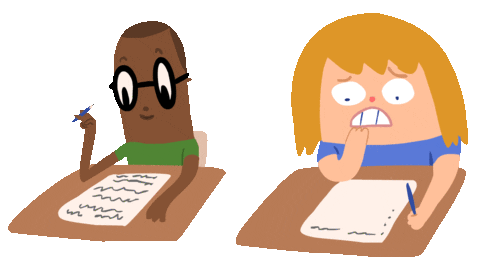 Sınav süresi ve soru sayısı
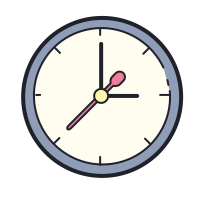 155 DK
90 SORU
Soruların tamamı, 8. sınıf müfredatına göre hazırlanmaktadır.
Derslere göre soruların dağılımı
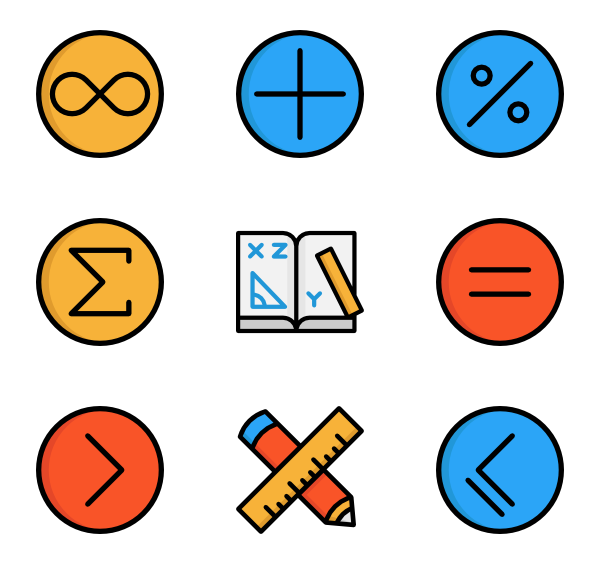 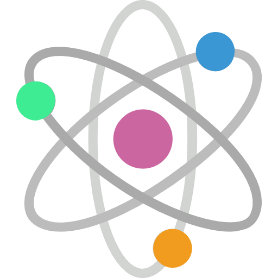 20 soru
20 soru
20 soru
*Bu gruptaki soruların katsayıları 4’tür.
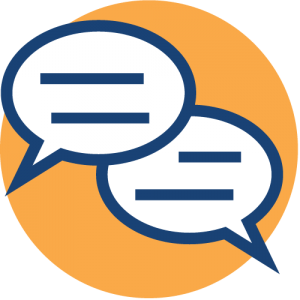 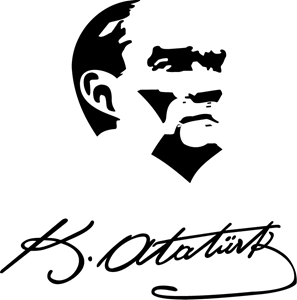 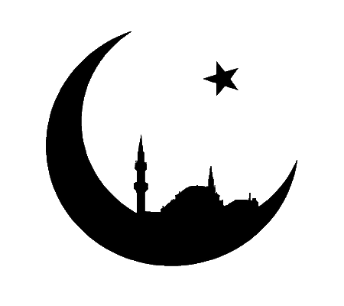 10 soru
10 soru
10 soru
*Bu gruptaki soruların katsayıları 1’dir.
Sınavda sayısal ve sözel olmak üzere iki bölüm yer almaktadır.
Sınav tek oturum halinde yapılmaktadır.
Tüm sorular çoktan seçmeli ve dört seçeneklidir.
3 yanlış, 1 doğruyu götürmektedir.
Sınav, ücretsizdir.
Tercihler Nasıl yapılmaktadır?
Tercihler e-okul üzerinden yapılmaktadır.
Tercihlerde öğrencilerin karşısına, 
Yerel yerleştirme
Merkezi yerleştirme
Pansiyonlu Okullara Yerleştirme
olmak üzere üç farklı ekran çıkmaktadır, yerel yerleştirme zorunlu olup, tercih yapmayan öğrenciler diğer ekranlara geçiş yapamamaktadır.
ADRESE DAYALI YERLEŞTİRME KRİTERLERİ
Merkezi yerleştirme sınavı puanı ile tercih
Öğrencilerin en fazla 5 sınavla alan okulu tercih etme hakkı vardır.
Sınav puanına göre yapılan tercih listesinden bir okula yerleşememe durumunda adrese dayalı kayıt sistemine göre yerleştirme yapılmaktadır.
ÖZEL LİSELERE YERLEŞME
Özel liseler kendi sınavlarını yapabilmekte veya merkezi sınav sonuçlarına göre öğrenci alabilmektedir.
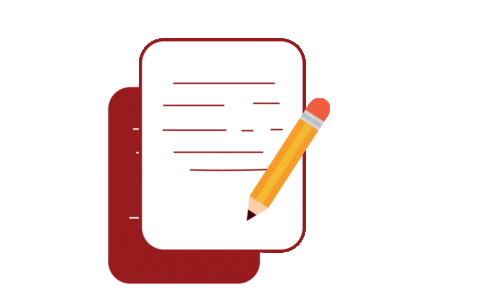 Quiz zamanı
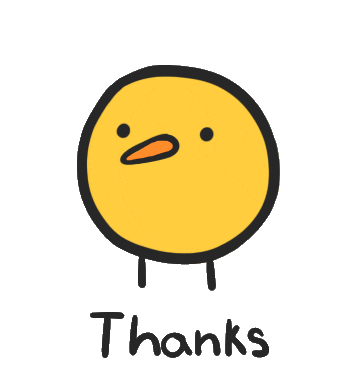 Dinlediğiniz için teşekkürler.
Kahoot! adlı appi indirerek veya kahoot.it adresine giderek quize katılabilirsiniz.